Diferencias de clase, cultura, idioma, religión, género, capacidad matemática y sexualidad, y los fundamentos de una diferenciación en la educación
FILOSOFÍA DE LA EDUCACIÓN.
01
La clase segun Marx
El concepto de la clase se basa cuando un grupo e personas que viven bajo condiciones económicas de existencia,se distingue´por su modo devivir, sus intereses y su cultura.Estas clases forman cada una, independientemente, una identidad, un estilo de vida , intereses y cultura.
Karl Marx.
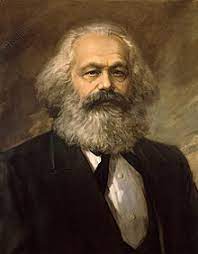 El marxismo considera que las clases sociales aparecen en las sociedades con división social del trabajo.
 No todo el mundo trabaja de la misma manera, ni se relaciona del mismo modo con las fuerzas productivas. 
La aparición de la propiedad privada permite que la sociedad se divida en dos grandes grupos o clases: la de las personas que poseen propiedad privada, es decir, que son dueñas de los medios de producción (tierras, fábricas, …) y la de aquellas personas que no son dueñas de dichos medios y sólo disponen de la fuerza de su trabajo para sobrevivir.
02
La religión segun Marx
El objetivo de la crítica marxista se dirige por tanto a la instrumentalización social y política de la religión. No tiene ningún sentido epistemológico o teológico.Sería vano oponerse a la religión como tal, como si se tratara de una representación puramente arbitraria y susceptible de ser remplazada sin que cambie la situación real que la acompaña. Y por tanto no es a ella a quien hay que oponerse, sino a la injusticia social que ha generado una necesidad de consuelo y compensación espiritual.
03
La sexualidad segun Marx
Habiendo establecido que los derechos humanos en realidad refuerzan los antagonismos artificiales entre humano y humano, necesitamos explicar lo que el marco histórico o dialéctico materialista tiene que decir sobre la sexualidad. Por un lado, una comprensión materialista de la sexualidad no equivale al determinismo biológico . Más bien, vemos la sexualidad como una actividad humana en constante evolución a lo largo de la historia.
El derecho del hombre a la libertad no se base en la asociación del hombre con el hombre, sino en la separación del hombre del hombre. Es el derecho de esta separación, el derecho del individuo restringido, encerrado en sí mismo. La aplicación práctica del derecho del hombre a la libertad es el derecho del hombre a la propiedad privada.
-Karl Marx.
04
La cultura segun Marx
Definir lo que es la cultura parece ser una tarea por demás sencilla, en primer lugar por el hecho de que los miebros de una sociedad, al estar, de algún modo, inmersos en ella, y al ser todos portadores de una cierta cuitura, pretenden tener una noción de la misma; y, luego, porque desde la Antigüedad los intentos por definir la cultura se han venido repitiendo sin interrupción en vista, sobre todo, de la implicación constante que ésta ha mantenido con la vida social. De ahí que podemos registrar múltiples y variados conceptos de cultura, muchos de los cuales han aportado efectivamente al esclarecimiento de este fenómeno.Sin embargo, la definición de cultura entraña no poca dificultad puesto que como hecho social abarca un campo muy amplio cuya delimitación no siempre es fácil de precisarla.
Las instituciones sociales, afirman [las personas], deben ser justas. Es esencial juzgarlas solo de acuerdo con su idoneidad para lograr fines concretos, por muy deseables que puedan ser desde cualquier otro punto de vista. Lo que más importa es la justicia. La formulación extrema de esta idea puede encontrarse en la famosa frase: fiat justitia, pereat mundus. Que se haga justicia, aunque perezca el mundo.
-Marxisismo
05
El genero según Marx
Para Marx, la desigualdad de género es solo otra forma de opresión diseñada para explotar a la clase trabajadora y proporcionar más poder y riqueza a la burguesía y al estado capitalista que manejan.Marx no creía que fuera posible crear igualdad de género dentro del capitalismo, porque el capitalismo está diseñado para crear desigualdad .
En sus Manuscritos económicos y filosóficos, argumenta que la posición de una mujer en la sociedad podría ser utilizada como una medida del desarrollo de la sociedad en su conjunto .
06
El idioma según Marx
Marx dijo “la tarea más difícil para los filósofos es la de bajar del mundo de los pensamientos al mundo real. La realidad inmediata al pensamiento es el lenguaje.”

La teoría Marxista trata de un mundo de dominación en el cual una persona estaría sumergida si no pudiera comunicarse ni defenderse, cada una de las personas tiene derecho a conocer el lenguaje, ya que sin este no tendría la capacidad de expresarse, presentar argumentos, tampoco tendría una capacidad de pensamiento.
07
Capacidad matemática según Marx
Las matemáticas tienen para Marx una existencia propia, él concibe a las matemáticas como producto del pensamiento materialista pero sólo en tanto cálculo.
Para Marx las matemáticas son un instrumento que no puede reducirse a su objeto de aplicación. Para Marx es ésta una ciencia en sí misma y como tal es autosuficiente e independiente de sus aplicaciones
Educación según Marx
08
Para él, la escuela era un mecanismo construido por la ideología burguesa, cuyo objetivo es el adoctrinamiento del proletariado en la ideología dominante.

Marx no creía en la escuela gratuita ni en la escolaridad obligatoria, decía que detrás había intereses ocultos por parte de la clase dominante.
Según Marx, hay que distinguir entre:
Educación: Proceso por el cual, el ser social va formando su mente como individuo, a través de la interiorización del sistema cultural.
Instrucción: Transmisión de destrezas, conocimientos más o menos especializados, etc. que es considerada como un nivel inferior dentro del proceso de aprendizaje social del individuo.